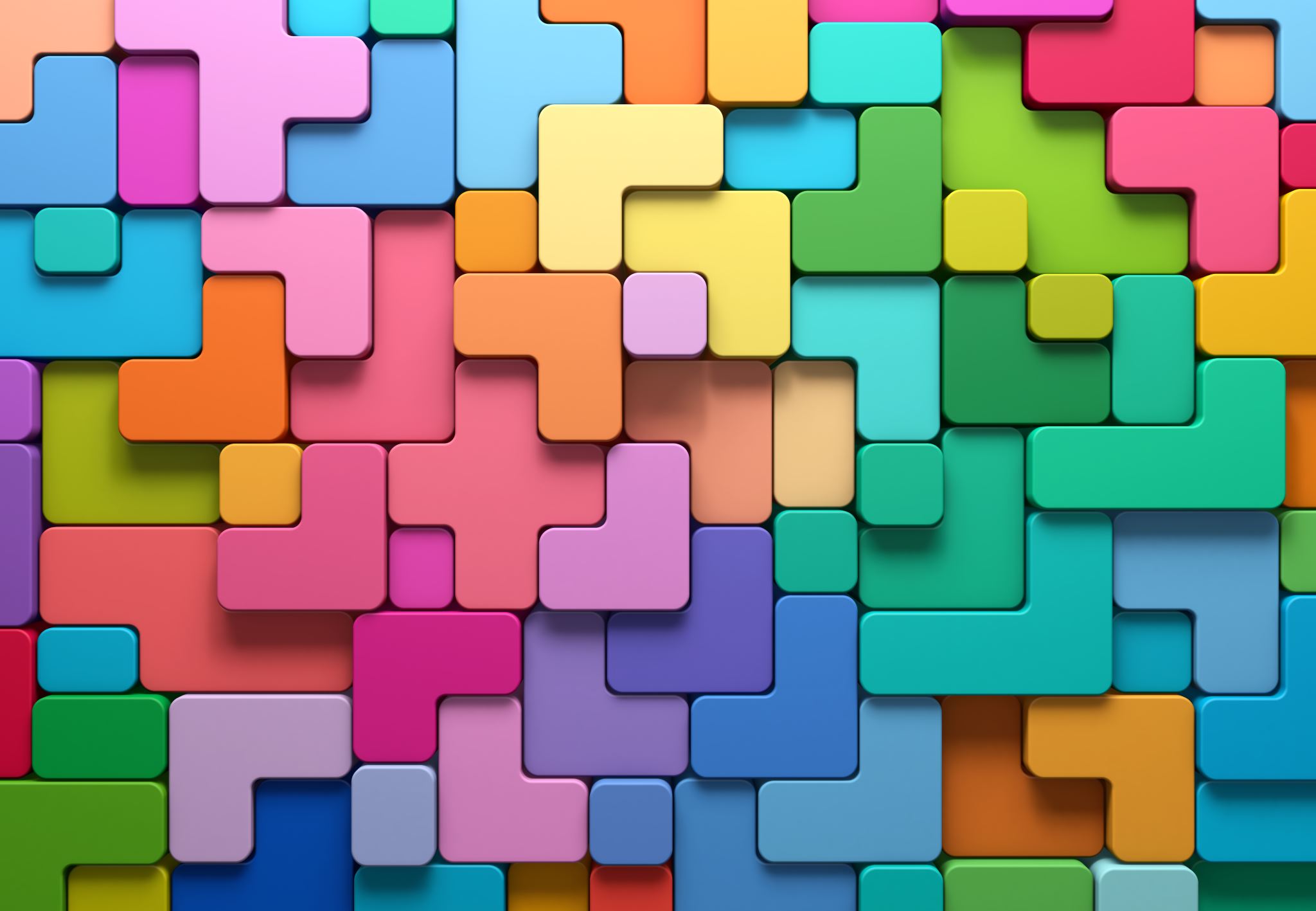 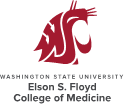 Fostering Resilience: A Conversation about Youth Mental Health
Radha Nandagopal, MD FAAP
Pediatric Endocrinologist
Associate Dean for Faculty Affairs and Continuing Professional Development
Washington State University Elson S. Floyd College of Medicine
Disclosures
None
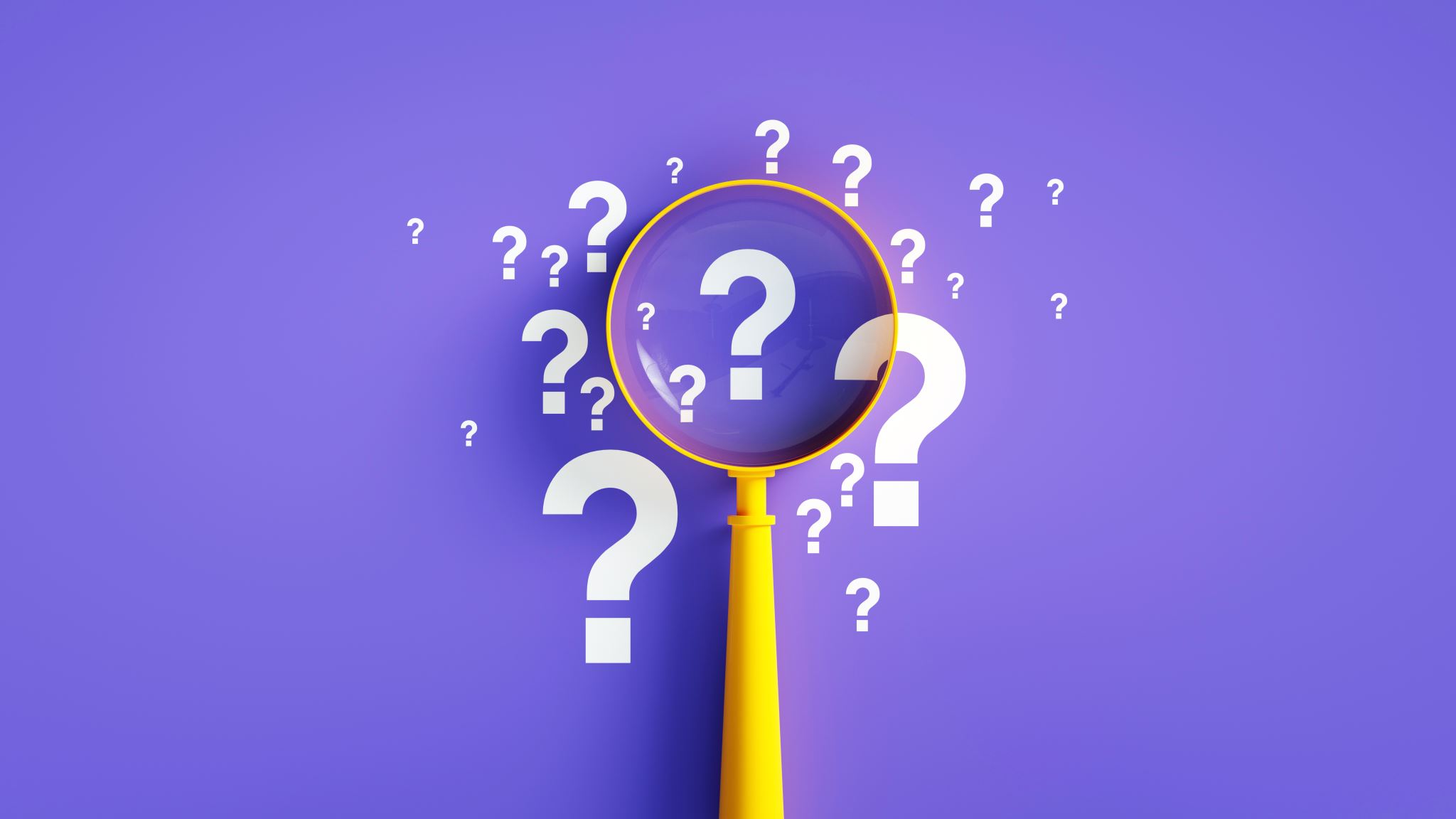 Why me and why this topic?
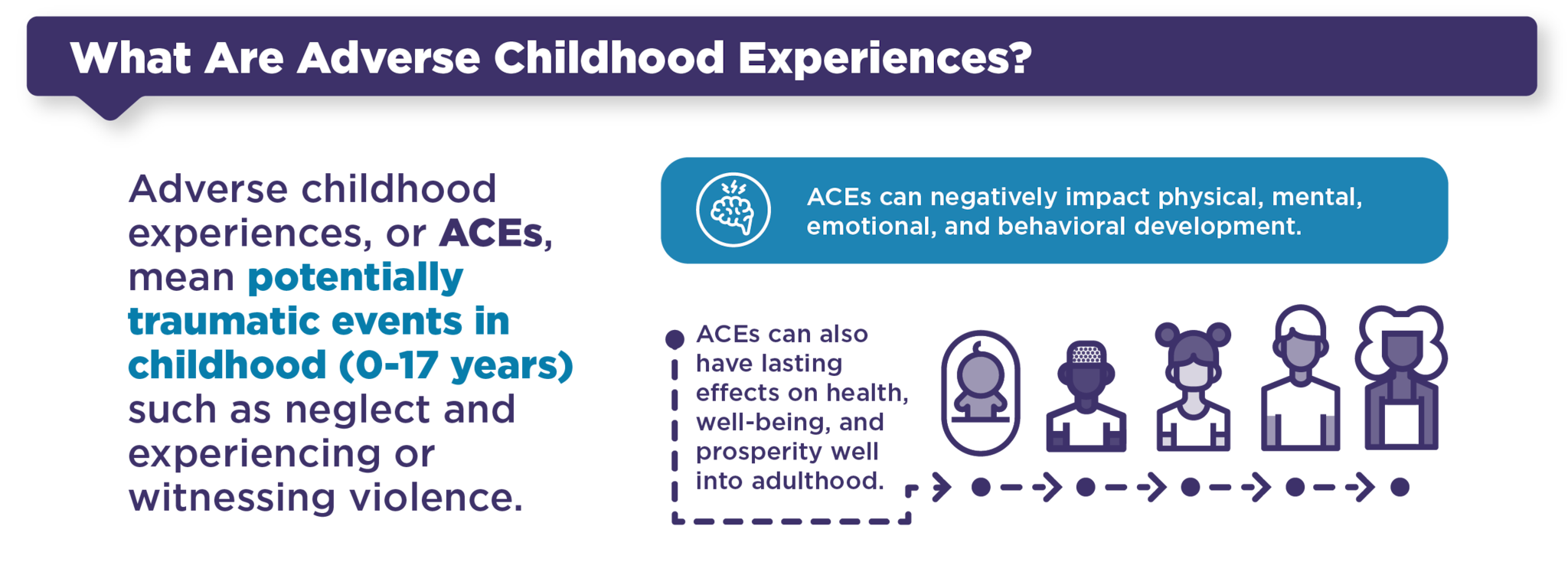 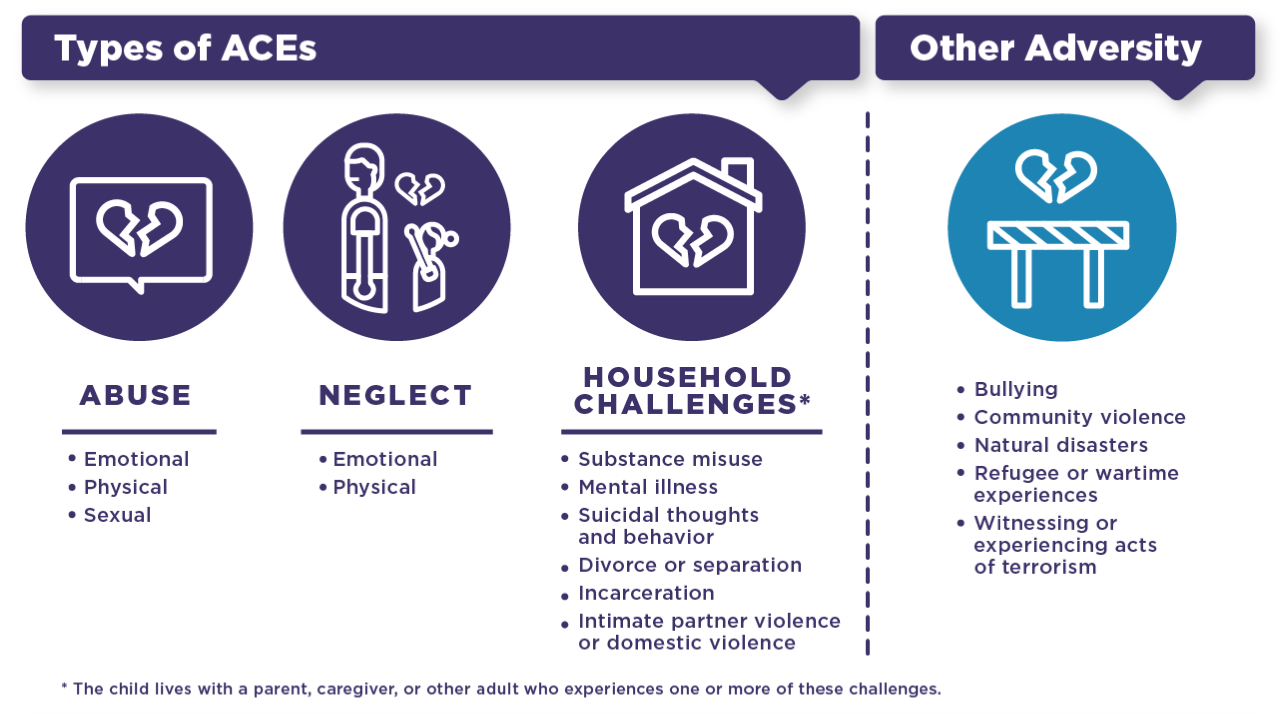 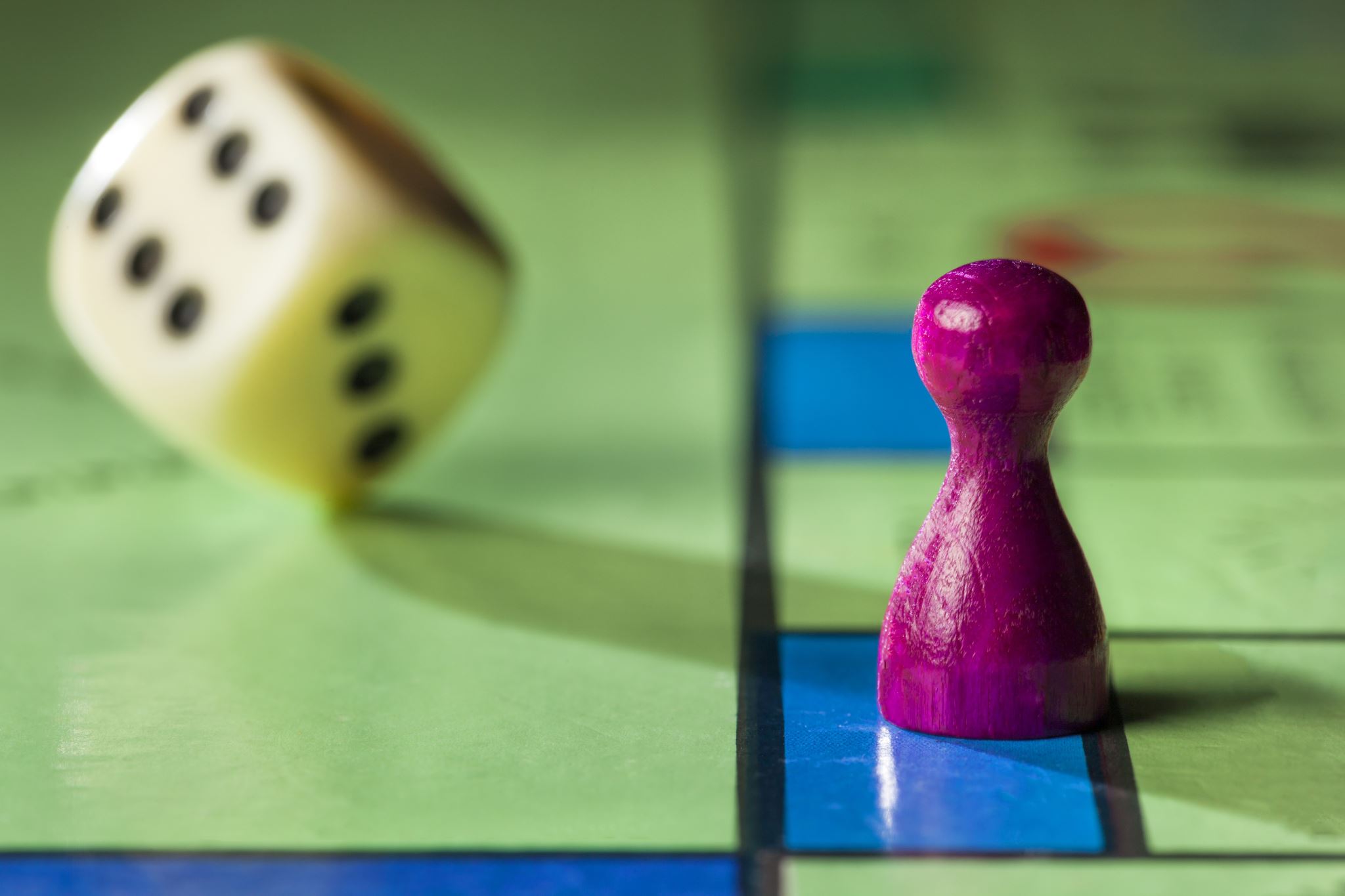 Why do ACEs matter?
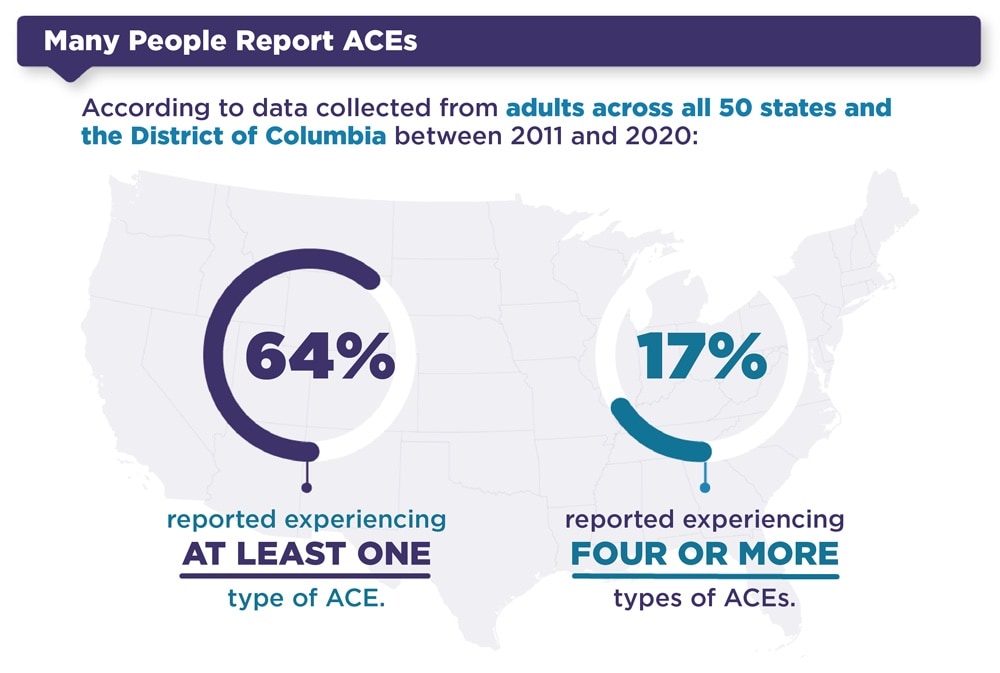 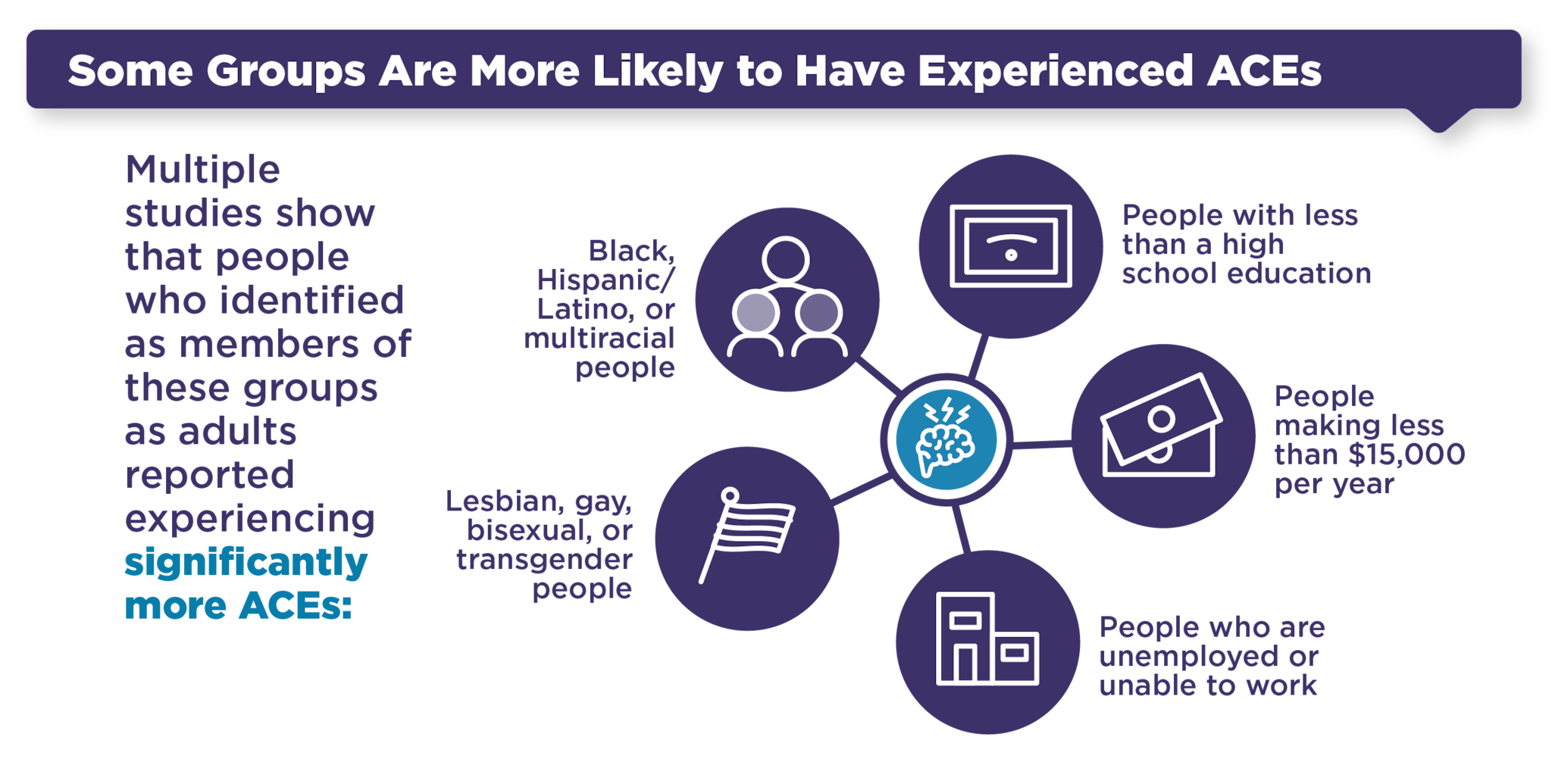 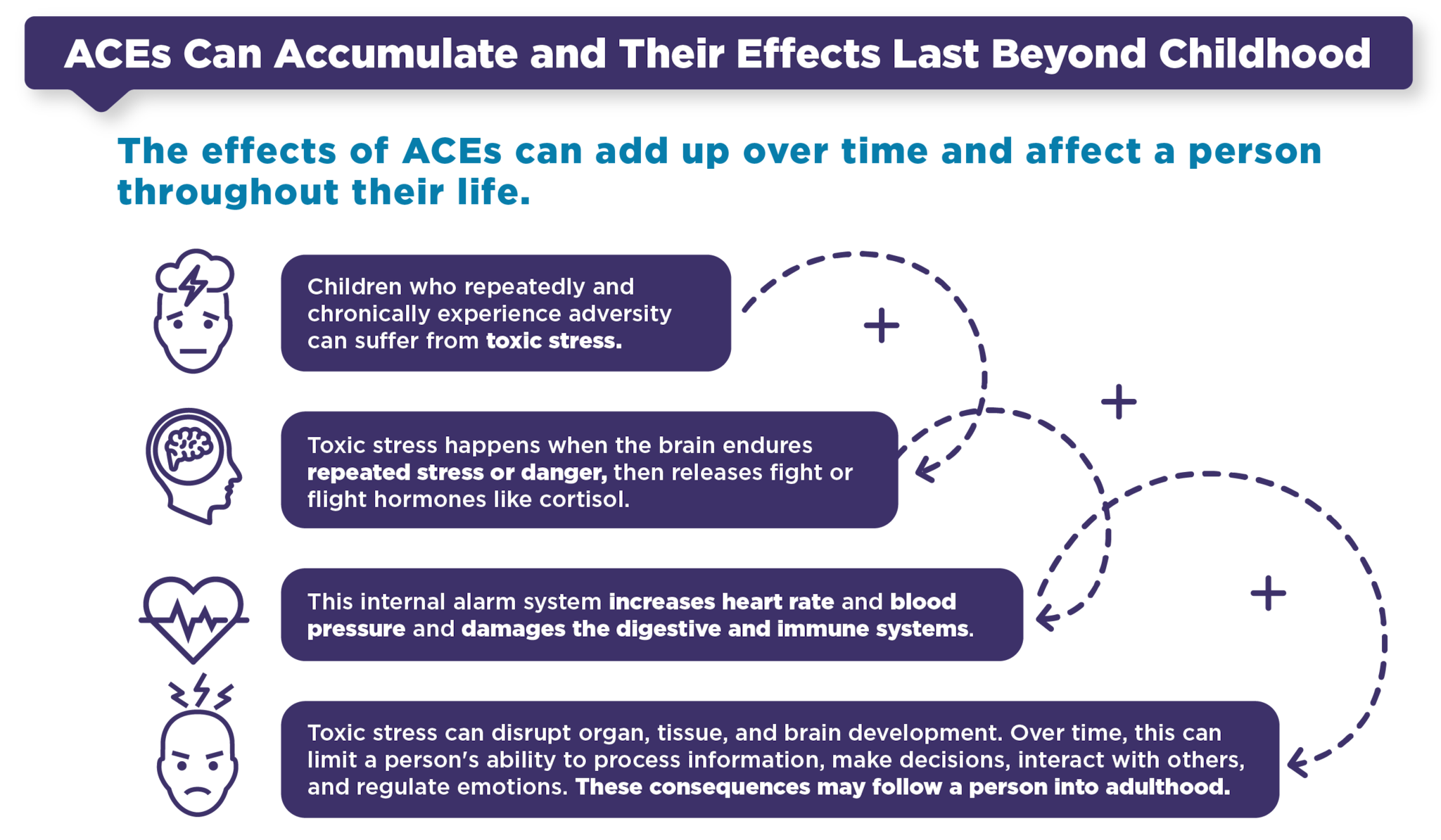 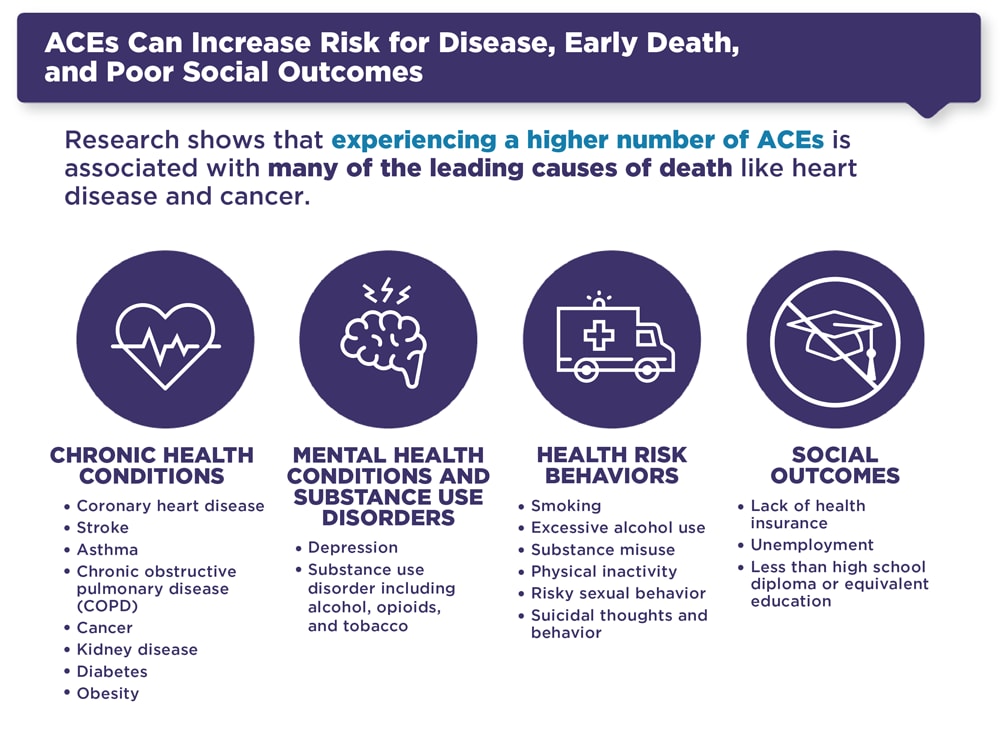 How can we help kids?
Genes + Environment = Disease
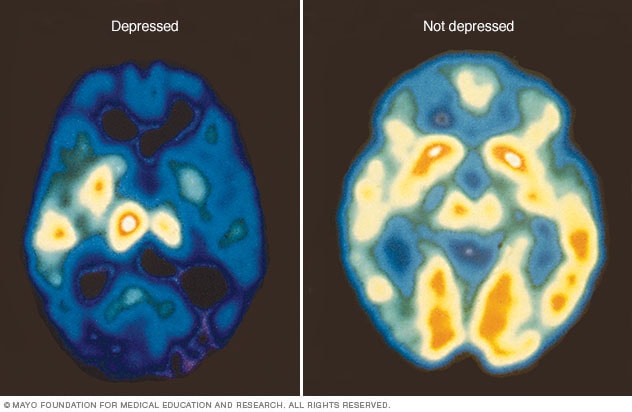 Important Stats
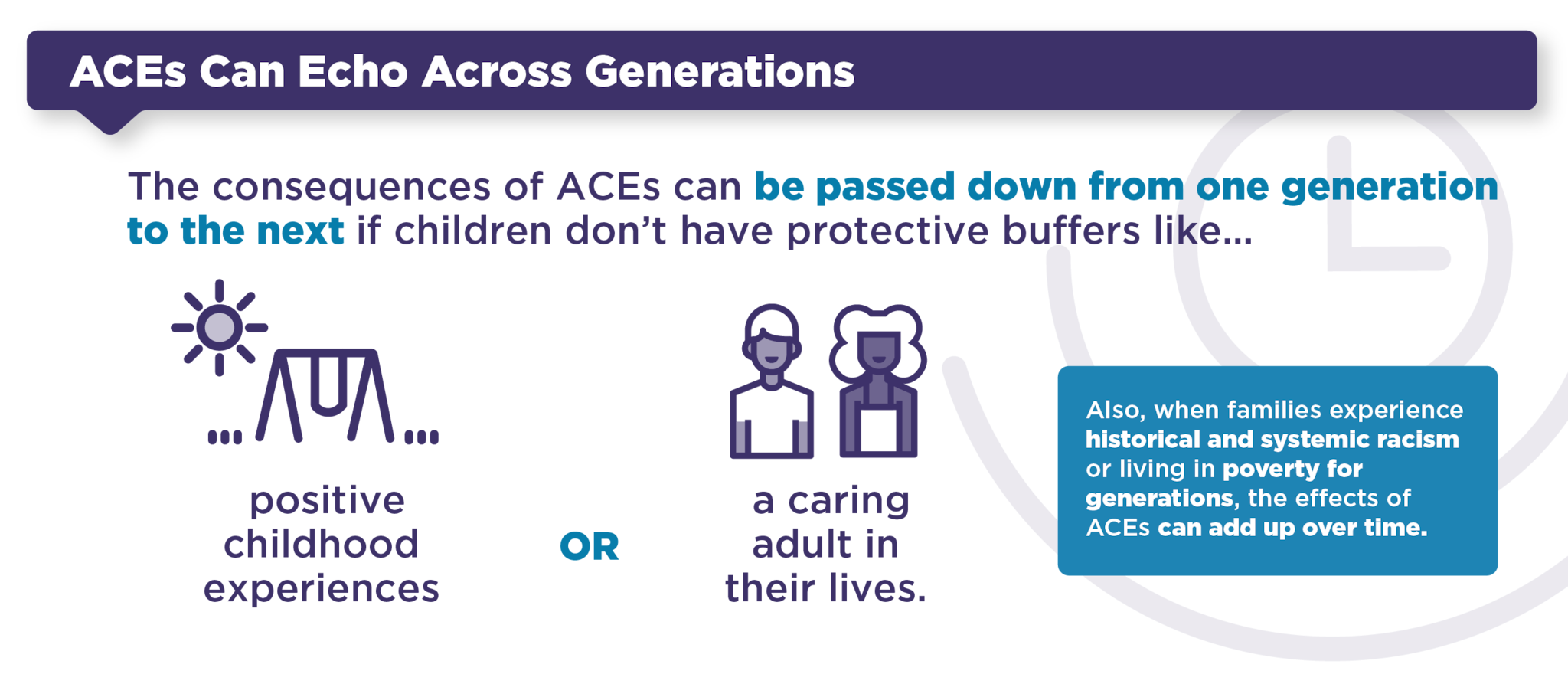 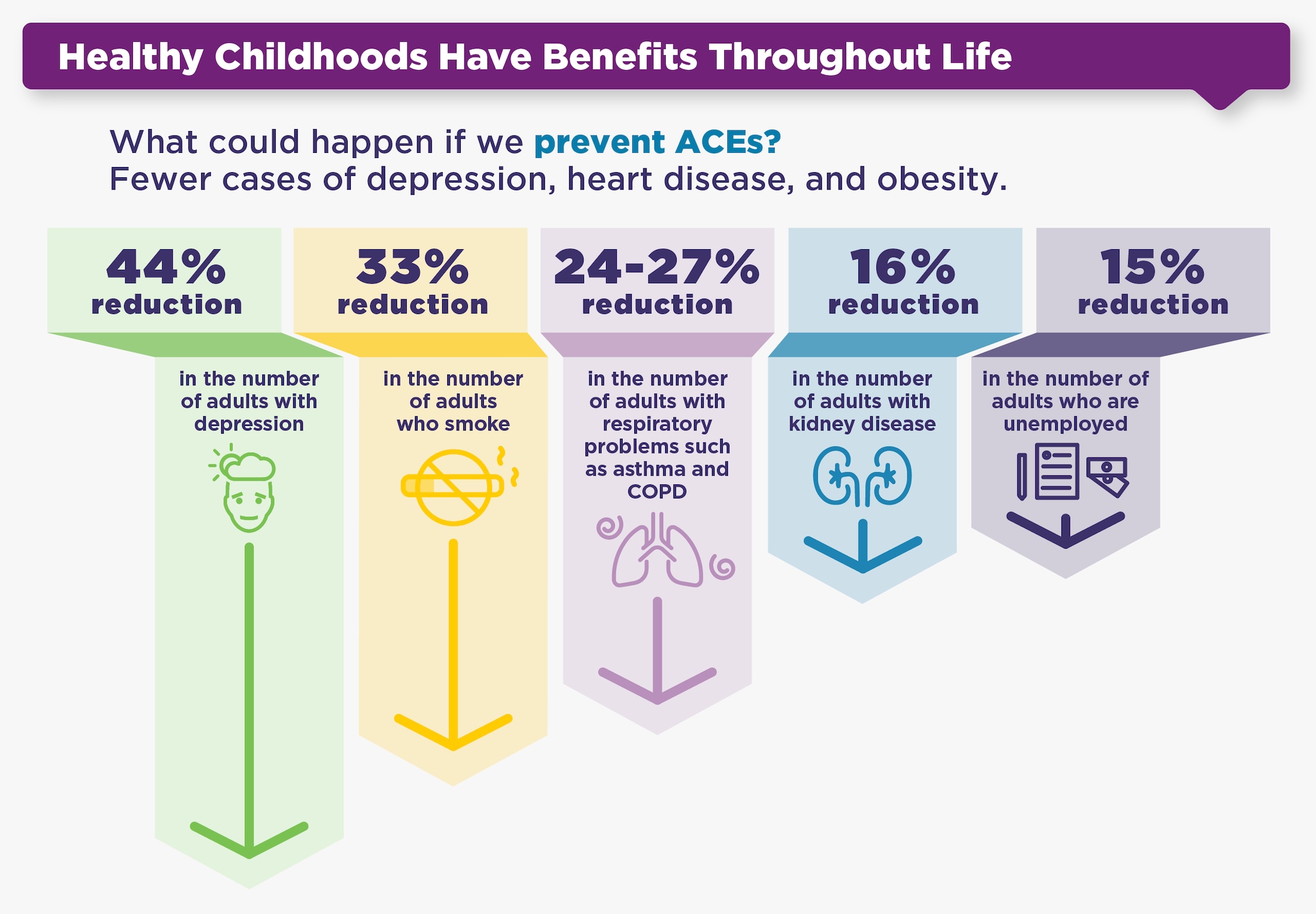 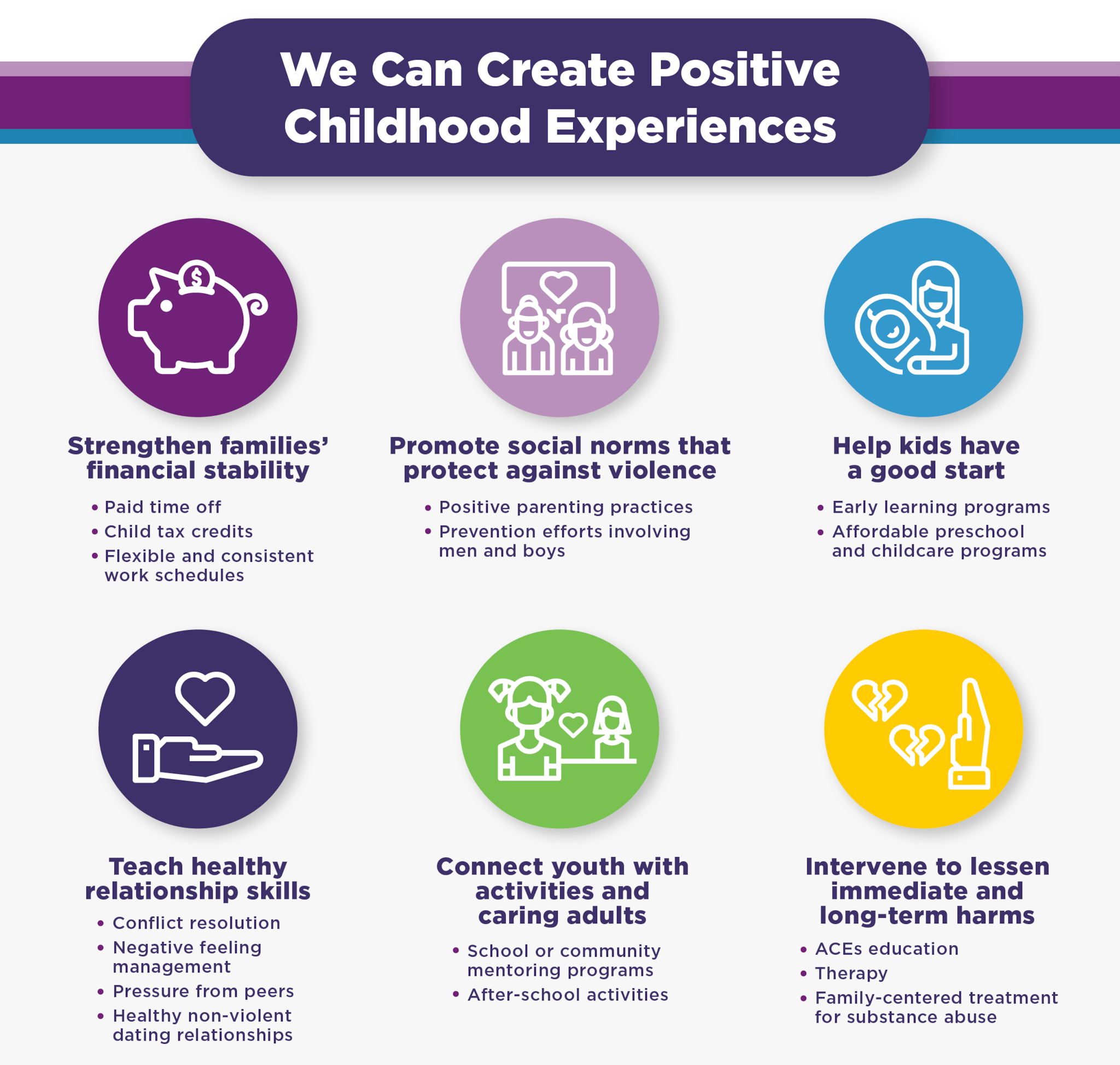 And what about convincing kids and families to access care?
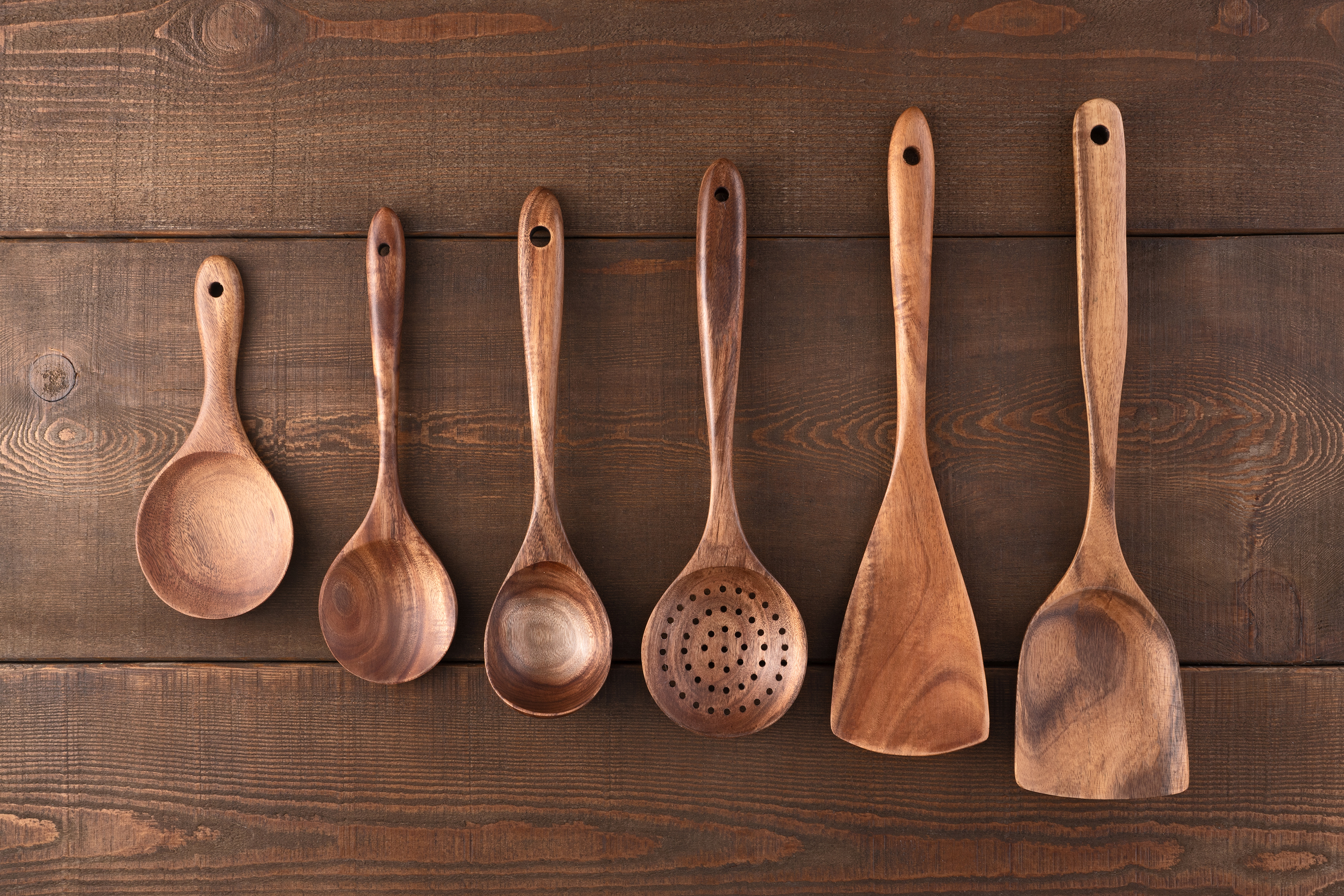 Spoon Theory: A helpful conversation with patients (and families)
Imagine you start your day with 100 spoons, but if you have depression you might start with 30 spoons
What if once a week therapy gave you 40 spoons back? What would that be like?
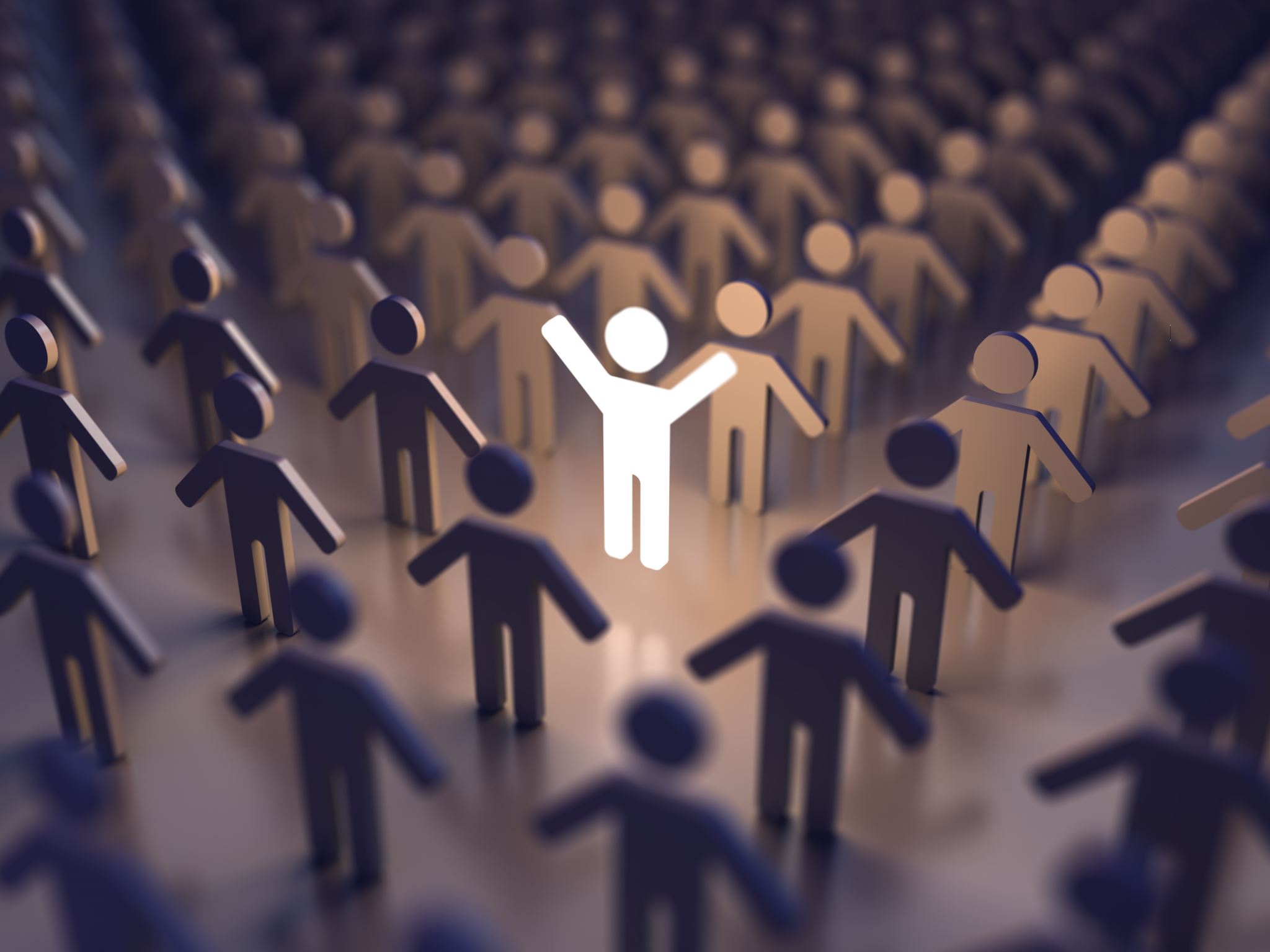 Back to J…how can we help him?
Thank you! radha@wsu.edu